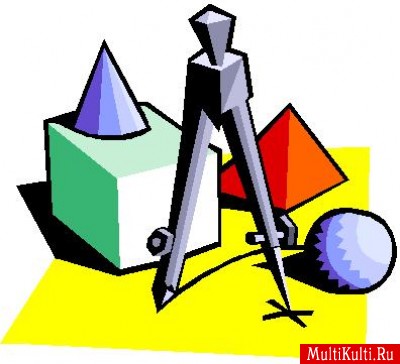 Конус. Елементи конуса
Геометрія
11 клас
Лискова С.М., вчитель математики спеціалізованої школи № 2 інформаційних технологій м.Золотоноші
Конус
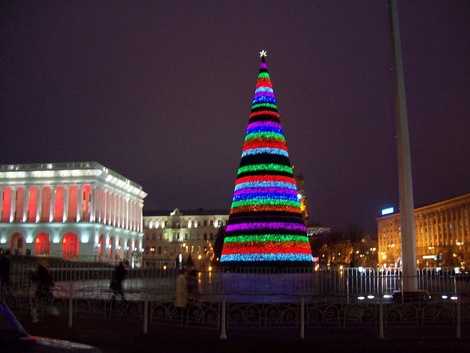 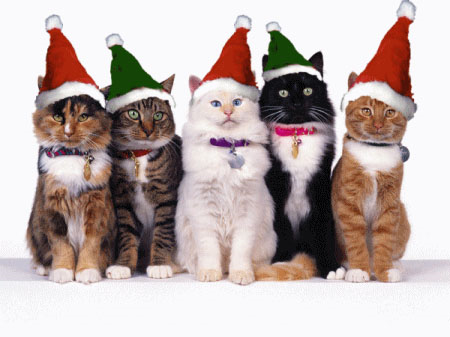 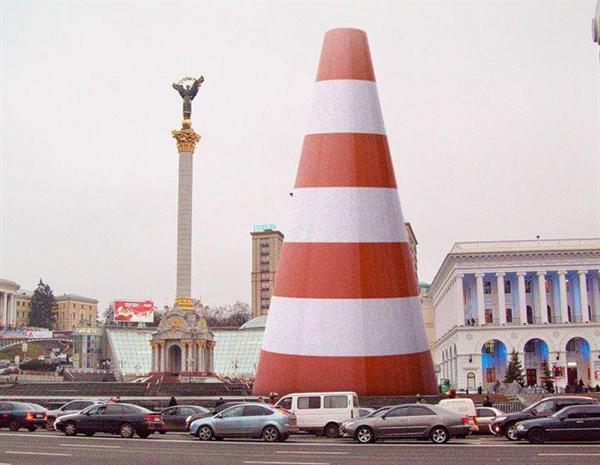 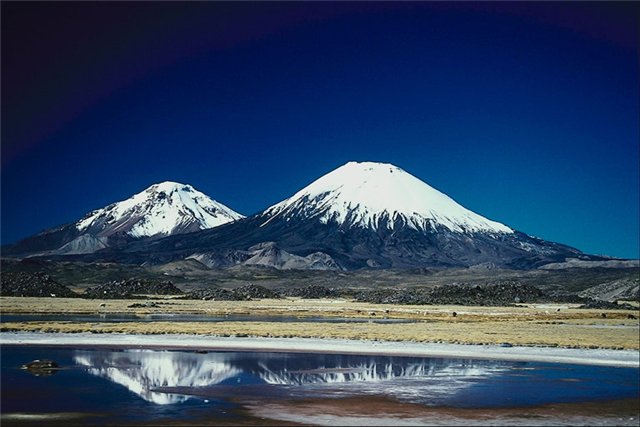 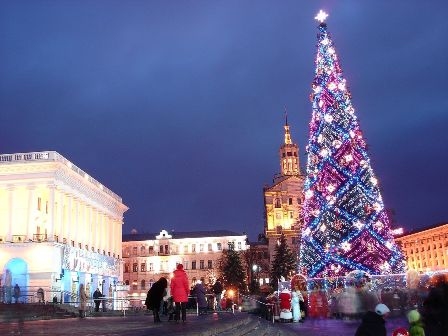 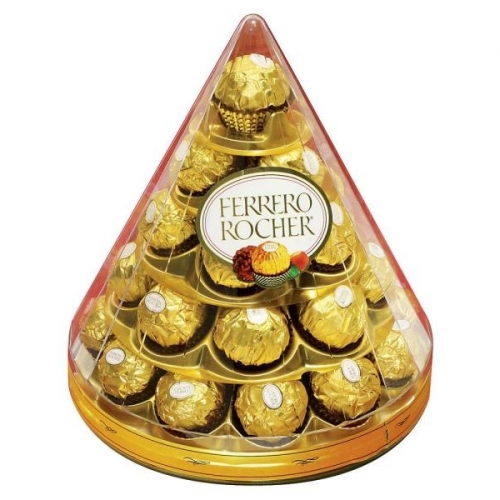 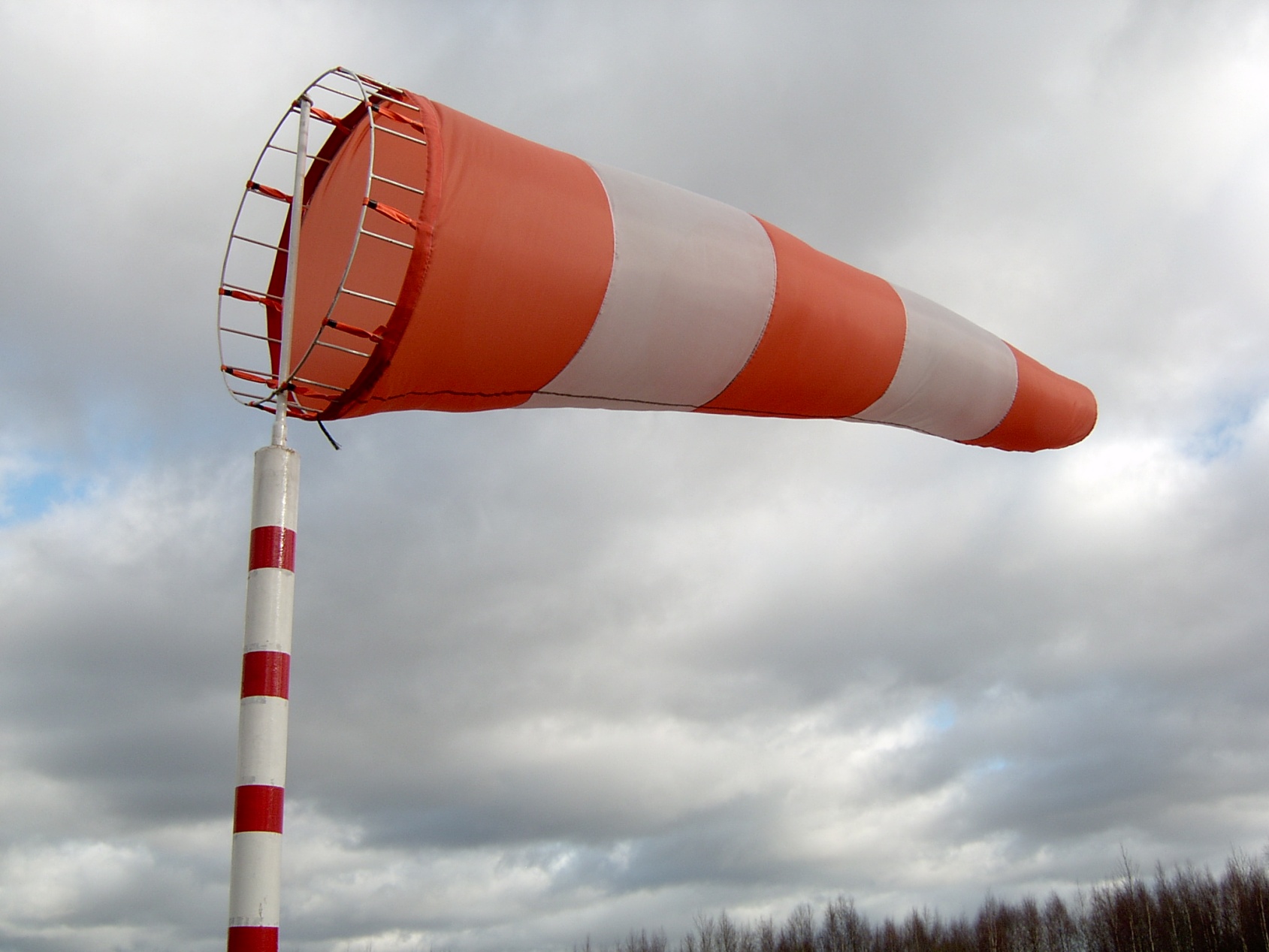 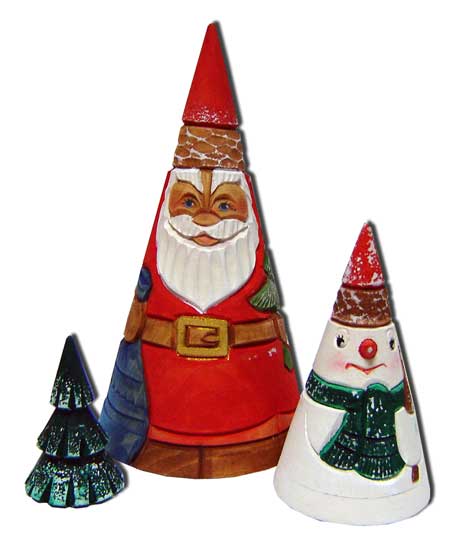 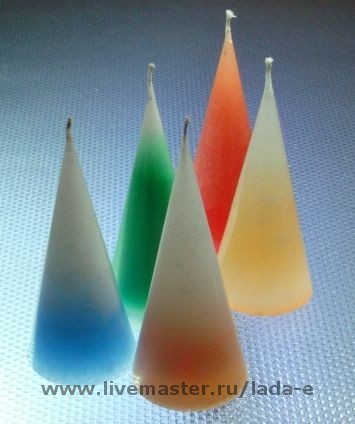 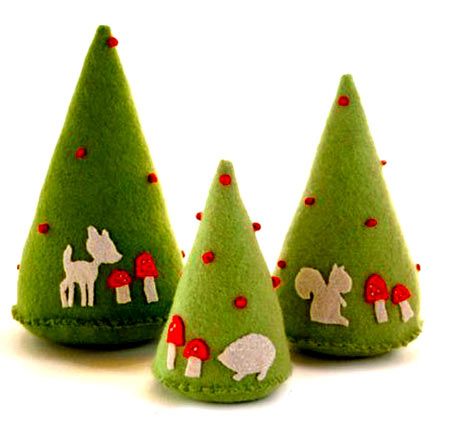 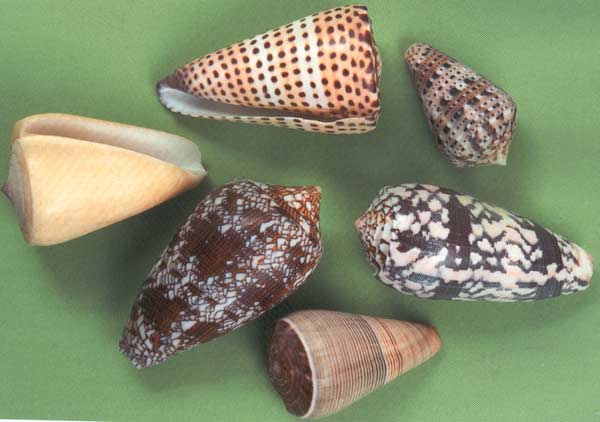 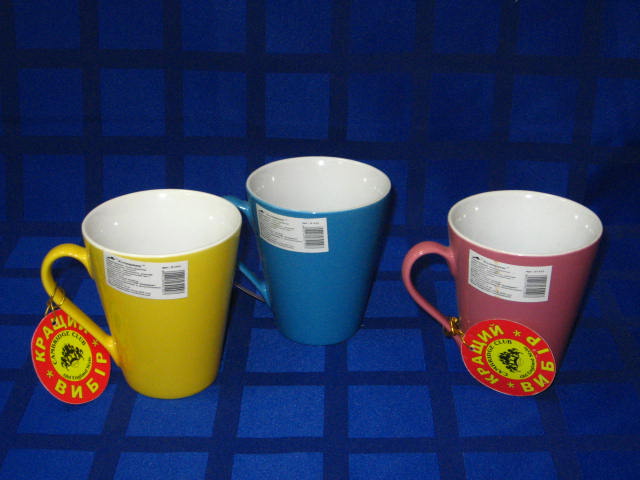 Конус. Елементи конуса
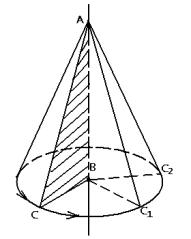 Прямокутний трикутник АВС обертається навколо катета АВ.
Маємо просторову фігуру – конус:
АВ – вісь конуса
А – вершина конуса
В – центр основи
ВС, ВС1, ВС2 – радіуси основи
Конус. Елементи конуса
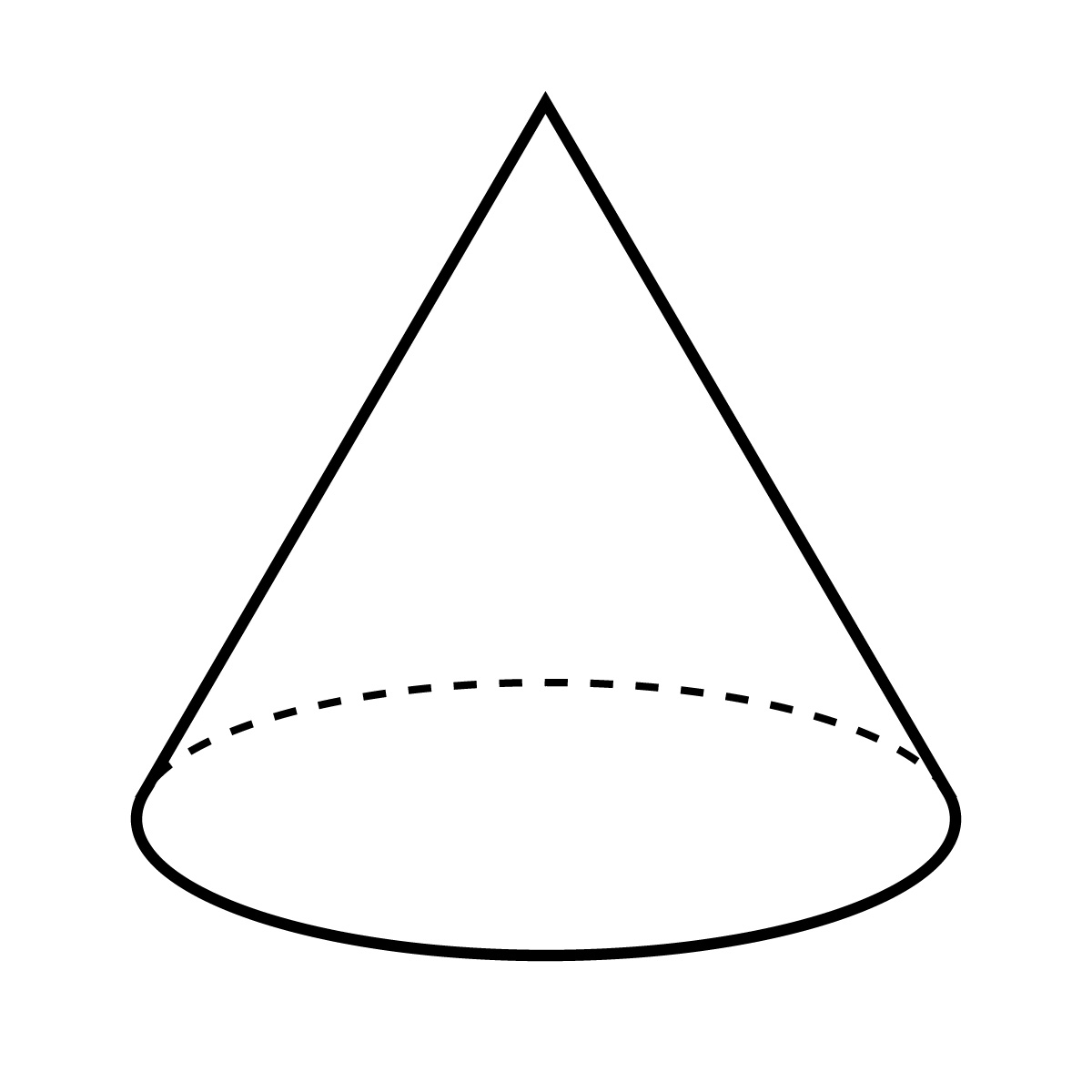 М
пряма МО – вісь конуса
МО – висота конуса
МО = H
М – вершина конуса
ВО – радіус основи конуса, ВО = R
MB – твірна конуса
МВ = l
Н
l
О
R
В
Конус. Площа бічної поверхні
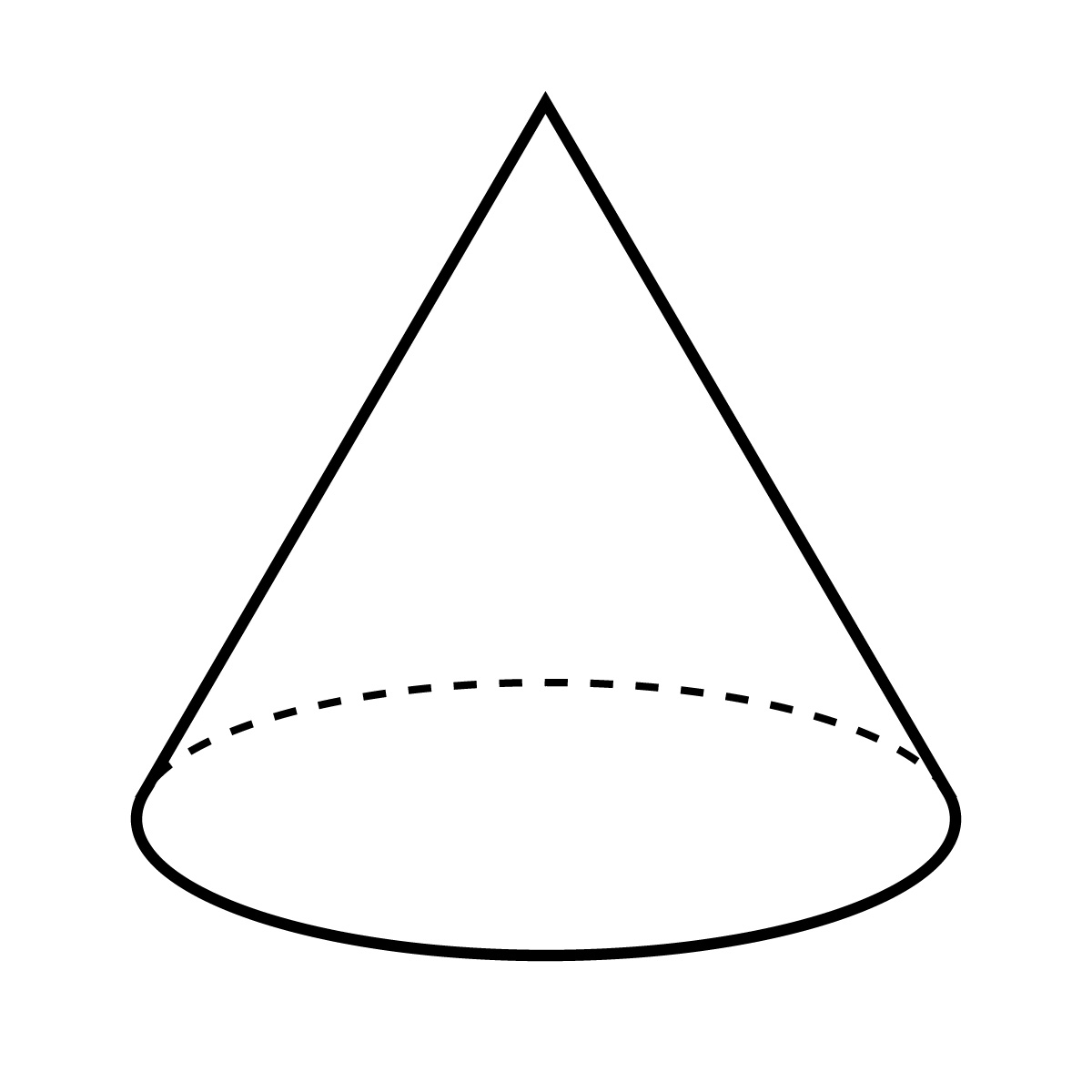 М
Sбічна конуса = πRl, де    
    R – радіус основи
    l – твірна конуса
Sповерхні = πRl + πR2
Н
l
О
R
В
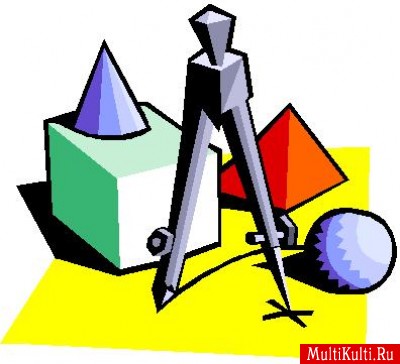 Конус. Перерізи конуса
Геометрія
11 клас
Лискова С.М., вчитель математики спеціалізованої школи № 2 інформаційних технологій м.Золотоноші
Конус. Перерізи конуса
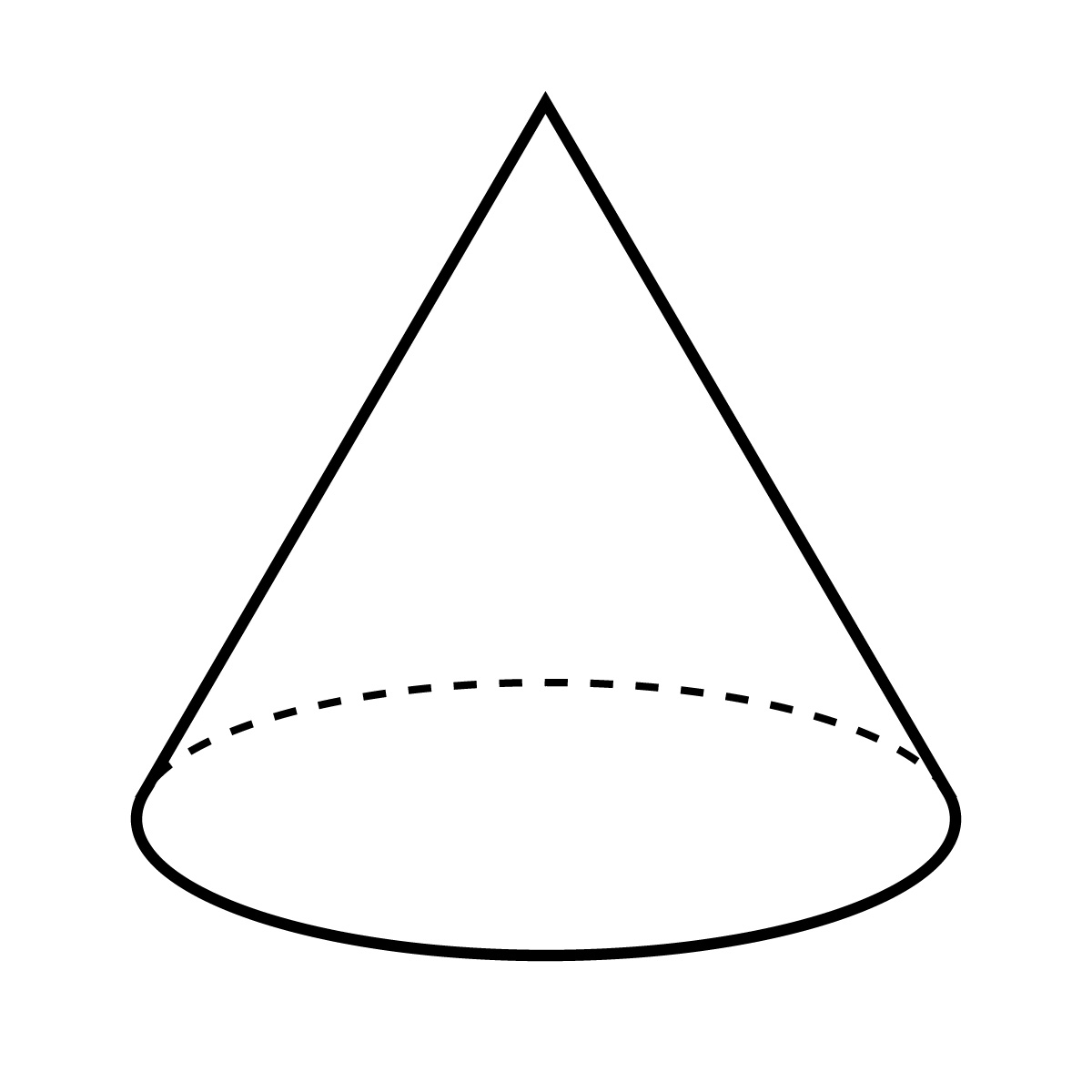 Переріз, що проходить через вісь – осьовий переріз – рівнобедрений трикутник МВК
М
Чи рівносторонній?
К
О
В
Конус. Перерізи конуса
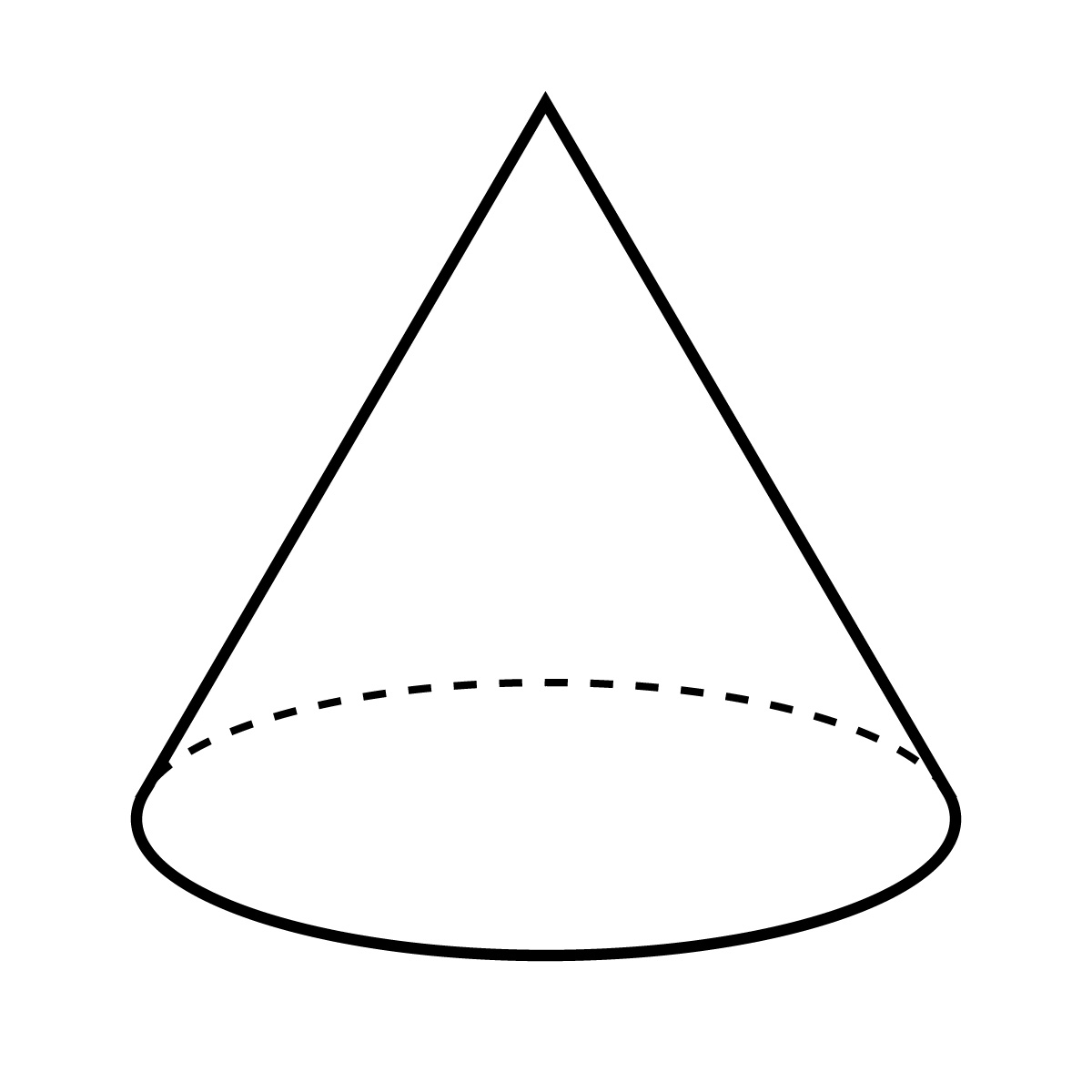 Переріз, що проходить через вершину і хорду основи – рівнобедрений трикутник МВК
М
Дуга ВК вимірюється центральним кутом ВОК
К
О
В
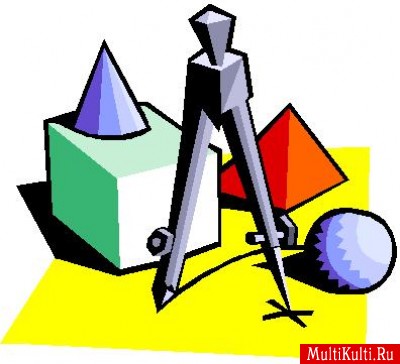 Розв’язати задачі:
Завдання 16 стор. 171
№ 2, 4, 5, 7, 8, 12, 14
Лискова С.М., вчитель математики спеціалізованої школи № 2 інформаційних технологій м.Золотоноші
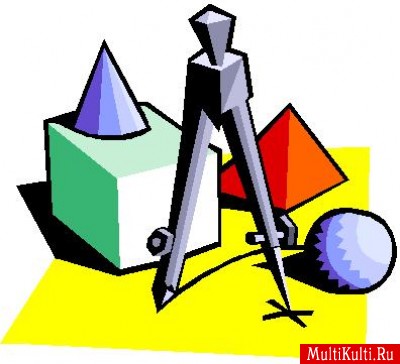 Домашнє завдання:
§19, завдання 16 стор. 171
№ 3, 4, 6, 9, 10
Лискова С.М., вчитель математики спеціалізованої школи № 2 інформаційних технологій м.Золотоноші
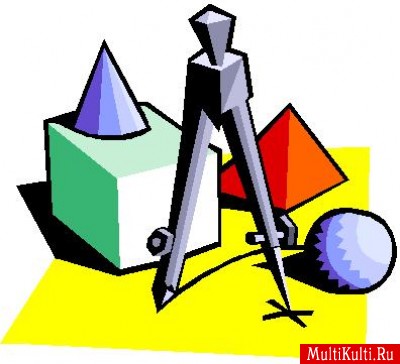 Дякую за урок!
Лискова С.М., вчитель математики спеціалізованої школи № 2 інформаційних технологій м.Золотоноші